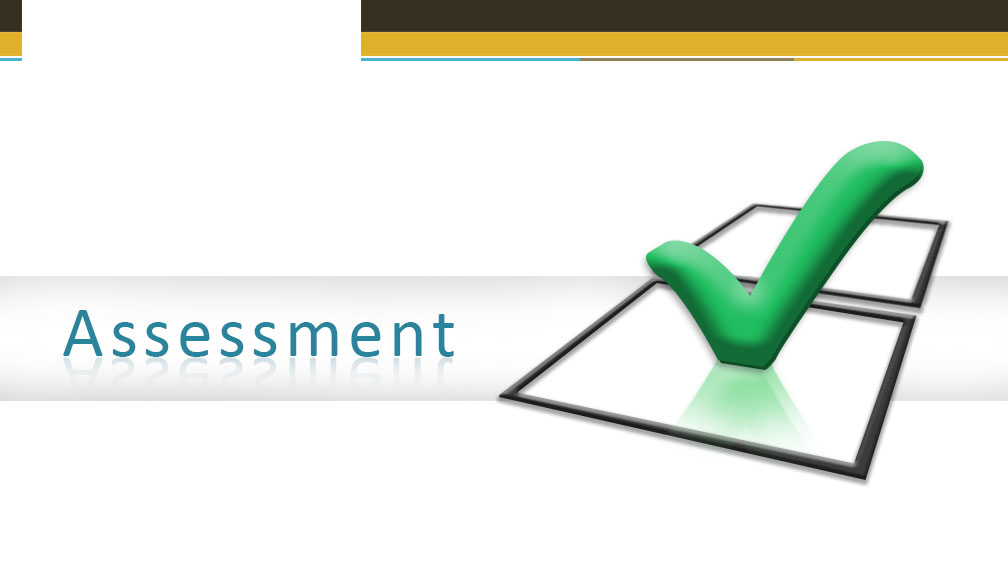 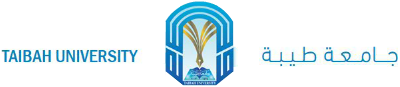 Biology:  Lesson 12
Question 1
Before the 1950s, which molecules were thought to be the genetic material?

Carbohydrates

Proteins

Nucleic acids

Lipids
Question 2
What is the name of the sugar in DNA?

Glucose

Fructose

Ribose

Deoxyribose
Question 3
DNA and RNA are polymers. The monomers in DNA and RNA are called:

amino acids

nucleic acids

nucleotides

bases
Question 4
What are nucleotides composed of?

A sugar, a phosphate group, and a nitrogenous base

A phosphate group and a nitrogenous base

A sugar and a phosphate group

None of the above
Question 5
Which of these are pyramidine bases?

Adenine and thymine

Cytosine and guanine

Thymine and cytosine

Thymine and guanine
Question 6
The structure of RNA is:

a double-stranded helix

a single strand

a double strand

a double-stranded ring.
Question 7
In DNA, the base pairings are:

A and T, G and C

T and C, A and G

A and U, G and C

T and G, A and C.
Question 8
In RNA, the base pairings are:

A and T, G and C

T and C, A and G

A and U, G and C

T and G, A and C.
Question 9
What forms the “backbone” in RNA and DNA?

Bonding of the base pairs

Bonding of the sugars and phosphate groups

Bonding of the nucleotides

None of the above
Question 10
What is the name of the sugar in RNA?

Glucose

Fructose

Sucrose

Ribose
ANSWERS
1. B  
2. D 
3. C 
4. A 
5. C 
6. B 
7. A 
8. C 
9. B 
10. D